Frente Nacional de Prefeitos e Consórcios Públicos: Atuação Institucional e Filiação
Frente Nacional de Prefeitos
Entidade municipalista
Suprapartidária 
Instituída em 1989 
Reúne as 26 capitais e mais de 280 municípios brasileiros. 
Única entidade representante dos municípios brasileiros dirigida exclusivamente por prefeitos e prefeitas em exercício de mandatos
Missão institucional 
Zelar pelo princípio constitucional da autonomia municipal, visando garantir a participação plena dos municípios no pacto federativo. Para tanto, a FNP adota no âmbito dos poderes executivo, legislativo e judiciário, medidas coletivas em sua defesa
Frente Nacional de Prefeitos
FNP e Consórcios Públicos  
Apoio à aprovação da Lei 11.107/2005 (Lei dos Consórcios Públicos), 
Marco legal que garante segurança jurídica aos municípios organizados sob desse arranjo federativo permitindo entre outras vantagens:
possibilidade de receber repasses do Orçamento Geral da União (OGU); 
vantagens licitatórias, com limites de valores ampliados; 
imunidades tributárias e 
a possibilidade concreta de aperfeiçoar a gestão pública de maneira integrada e regionalizada.
Vice-Presidência de Consórcios Públicos
FNP instituiu em 2011 a Vice-presidência de Consórcios Públicos em sua estrutura de governança para acompanhar, debater, defender e promover a atuação dos municípios no pacto federativo por meio dos Consórcios Públicos.
Frente Nacional de Prefeitos
Observatório dos Consórcios Públicos e do Federalismo - OCPF
Parceria com a Caixa Econômica Federal e com o Programa das Nações Unidas para o Desenvolvimento (PNUD)  
Missão estratégica: acompanhar, analisar, refletir e disseminar o conhecimento sobre a agenda e os desafios do consorciamento público no Brasil. 
Sede e estrutura física em São Paulo (SP)
Portal do OCPF na internet (www.ocpf.org.br)
Capacitação, 
Simpósios e colóquios nacionais e internacionais, 
Publicações
Agenda dos Consórcios no Congresso Nacional 
e Governo Federal
FNP e os Consórcios Públicos
Vitórias e conquistas do OCPF
Fortalecimento dos mecanismos estaduais de incentivo aos consórcios públicos por meio da Apreciação dos consórcios públicos nos PPA’s estaduais

Melhoria dos instrumentos de análise e diagnóstico sobre a participação dos municípios em consórcios públicos com o aprimoramento metodológico da pesquisa munic (IBGE)

Fortalecimento da agenda dos consórcios públicos na agenda municipalista, congresso nacional, colegiados de políticas públicas nacionais com a construção da Rede Nacional de Secretários-Executivos e gestores de consórcios públicos
“Panorama dos consórcios públicos no Brasil: avanços e perspectivas”
Avanços Políticos e Normativos:

Político 

Novo modelo de gestão interfederativa possibilita:
 Cooperação entre os entes ;
 Aumento da capacidade financeira dos municípios;
 Racionalização dos recursos;
 Planejamento territorial 

Normativos

Mudanças normativas:
Leis nacionais sobre politicas setoriais;
Leis estaduais de fomento
*Melhoria na prestação dos serviços públicos*
INSTRUMENTOS LEGAIS QUE  REGULAM E INCENTIVAM CONSÓRCIOS PÚBLICOS

LEI 11.107/2005 - DISPÕE SOBRE NORMAS GARAIS DE CONTRATAÇÃO DOS CONSÓRCIOS PÚBLICOS E DÁ OUTRAS PROVIDÊNCIAS 
DECRETO 6.017/2007 – REGULAMENTA A LEI 11.107/2005

LEI 11.445/2007 - ESTABELECE DIRETRIZES NACIONAIS PARA O SANEAMENTO BÁSICO; ART.3º., INCISO II; E ART. 13; 

LEI 12.305/2010 - INSTITUI A POLÍTICA NACIONAL DE RESÍDUOS SÓLIDOS; ALTERA A LEI NO 9.605, DE 12 DE FEVEREIRO DE 1998; E DÁ OUTRAS PROVIDÊNCIAS, ART. 8º., INCISO XIX;
LEI 12.587/2012 - INSTITUI AS DIRETRIZES DA POLÍTICA NACIONAL DE MOBILIDADE URBANA, ART. 8º., INCISO VIII.

 LEI COMPLEMENTAR 141/2012 - REGULAMENTA O § 3O DO ART. 198 DA CONSTITUIÇÃO FEDERAL PARA DISPOR SOBRE OS VALORES MÍNIMOS A SEREM APLICADOS ANUALMENTE PELA UNIÃO, ESTADOS, DISTRITO FEDERAL E MUNICÍPIOS EM AÇÕES E SERVIÇOS PÚBLICOS DE SAÚDE; ESTABELECE OS CRITÉRIOS DE RATEIO DOS RECURSOS DE TRANSFERÊNCIAS PARA A SAÚDE E AS NORMAS DE FISCALIZAÇÃO, AVALIAÇÃO E CONTROLE DAS DESPESAS COM SAÚDE NAS 3 (TRÊS) ESFERAS DE GOVERNO; REVOGA DISPOSITIVOS DAS LEIS NOS 8.080, DE 19 DE SETEMBRO DE 1990, E 8.689, DE 27 DE JULHO DE 1993; E DÁ OUTRAS PROVIDÊNCIAS;

LEI 13.005, DE 25 DE JUNHO DE 2014 – APROVA O PLANO NACIONAL DE EDUCAÇÃO - PNE E DÁ OUTRAS PROVIDÊNCIAS – ART. 7º., §§ 2º., 5º. E 6º;
SITUAÇÃO DOS MUNICÍPIOS EM RELAÇÃO AOS CONSÓRCIOS PÚBLICOS NO BRASIL
Segundo a pesquisa Munic IBGE 2015, observou-se um aumento no percentual de municípios brasileiros que possuem consórcio público com pelo menos um dos parceiros, passando de 59,2% (3 295) em 2011 para 66,3% (3 691). 

De acordo com o banco de dados do Observatório dos Consórcios Públicos e do Federalismo (OCPF) existem hoje cerca de 700 consórcios públicos formalizados e ativos no Brasil
Divisão administrativa x população
Tabela das Regiões do Brasil por área ocupada, número de municípios, porcentagem e número absoluto de população
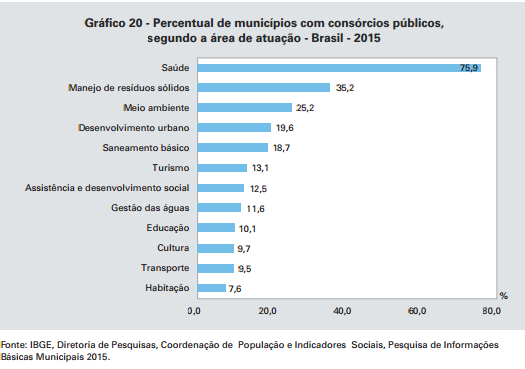 As áreas temáticas com maior número de consórcios são as que dispõe de instrumentos legais específicos.
LEITURA DAS INFORMAÇÕES DISPOSTAS NO GRÁFICO:
-      Houve um aumento percentual de 7,1% dos municípios que são membros de consórcios públicos, passando de 59,2% (o equivalente a 3.295 municípios) em 2011 para 66,3% (o equivalente a 3. 691 municípios)
       Em 2015 :
os Municípios com até 50 mil habitantes aumentaram o percentual de consórcios públicos se comparado a 2011. 
os municípios com mais de 50 mil habitantes tiveram uma diminuição no percentual de  consórcios públicos se comparado a 2011;
a maior diminuição percentual correu com os municípios com mais de 500 mil habitantes dos quais, 65,8% em 2011 tinham consórcios e o percentual em 2015 cai para 48,8%.
Com exceção da região norte do país, as demais regiões aumentaram o percentual de consórcios. 
Destaca-se a região Centro Oeste (cujo percentual aumenta em 34,9% ) e a região Nordeste (cujo aumento foi de12,1% em relação a 2011). 
 Na região Sul e na Sudeste houve um aumento um pouco mais tímido de 1% e 0,7% respectivamente
Além das questões relativa à metodologia da MUNIC/IBGE, os dados demostram um maior aumento e fortalecimento nas parcerias município-município.
Perspectivas
Maior conhecimento do universo dos consórcios públicos a partir da maior precisão dos dados do IBGE MUNIC 2015;
Consórcios melhor estruturados a partir :
1.de um pacto politico solido;
2. de uma capacidade de gestão desenvolvida, com planejamento de curto e longo prazo, recursos humanos capacitados, informações de qualidade/
3. com recursos financeiros contínuos e suficientes;
4. da indução das leis nacionais; i
5. da adoção de politicas de fomento por parte dos Estados; 
Fortalecimento da atuação coletiva dos consórcios públicos
VP de Consórcios Públicos da FNP
Frente Nacional de Prefeitos
Filiação de Consórcios Públicos à FNP
A partir de abril de 2015 a FNP passou a admitir os consórcios públicos ao seu quadro de filiados
Consórcios Públicos filiados terão apoio e suporte exclusivo do OCPF e sua equipe
Nas instâncias decisórias da FNP o Consórcio Público filiado será representado por seu Presidente, sendo facultada a participação nas demais atividades de todos os Prefeitos dos Municípios consorciados
Para se associar o prefeito ou prefeita presidente do Consórcio Público deverá assinar o termo de filiação e obter a homologação do conselho de prefeitos e prefeitas
Contribuição anual fixa de R$ 6 mil reais
Obrigado pela atenção.Francisco BritoPrefeito de Embu das Artes – SPDiretor do Observatório dos Consórcios Públicos e do Federalismo - OCPFVice-Presidente de Consórcios PúblicosFrente Nacional de Prefeitos
Visite www.ocpf.org.br
Observatório dos Consórcios Públicos e do Federalismo
Rua do Arouche, no. 23, 3ª. Sobreloja – República
CEP 01219-001 – São Paulo – SP – Fone 11.2137.8104
contato@ocpf.org.br